Интерактивная игра
«Знаю историю!»
Автор презентации
Гудкова Татьяна Анатольевна
учитель начальных классов
МБОУ «СОШ №1» 
г.Дзержинский
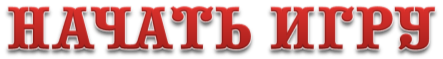 Интерактивная игра
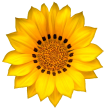 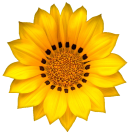 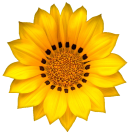 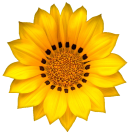 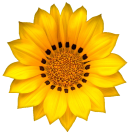 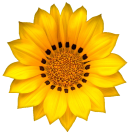 Правители
10
20
30
40
50
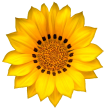 Исторический словарь
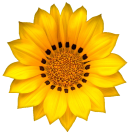 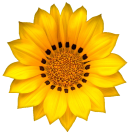 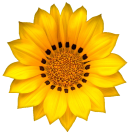 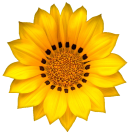 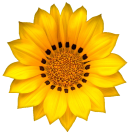 10
20
30
40
50
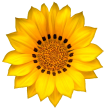 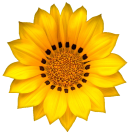 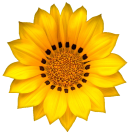 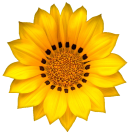 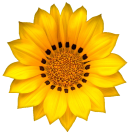 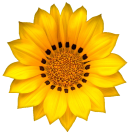 Московское
 государство
10
20
30
40
50
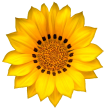 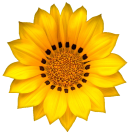 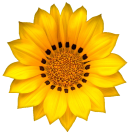 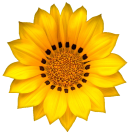 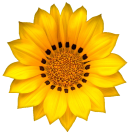 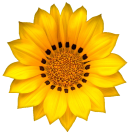 Российская 
империя
10
20
30
40
50
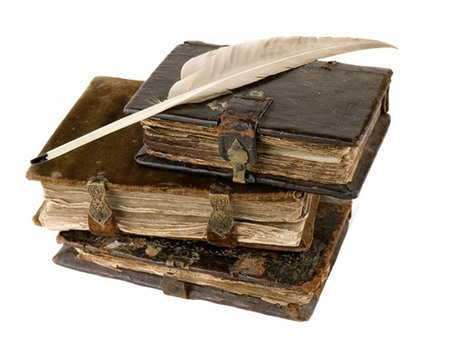 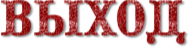 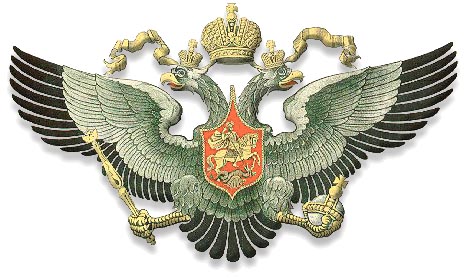 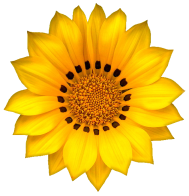 Правители
10
Восстанови хронологию:
Владимир Красное Солнышко
Олег
Иван Грозный
Борис Годунов
Пётр I
2 1 3 4 5
1 2 3 4 5
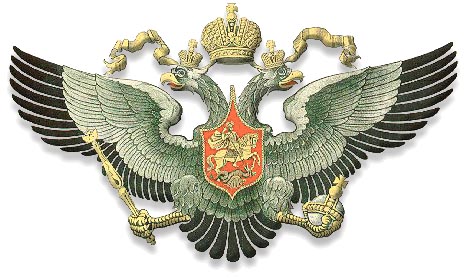 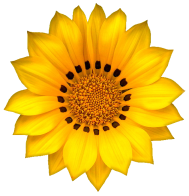 Правители
20
Восстанови хронологию:
3 4 6 5 1 2
Михаил Романов
Иван Калита
Иван Грозный
Пётр I
Борис Годунов
Владимир Красное Солнышко
6 2 3 5 4 1
6 2 5 3 4 1
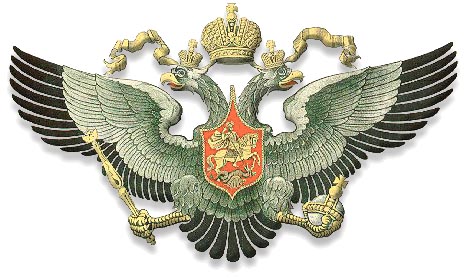 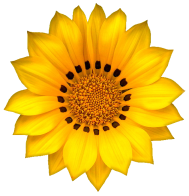 Правители
30
Восстанови хронологию:
Иван Калита 
Иван  Грозный
 Михаил  Романов
Пётр I
Дмитрий Донской
Лжедмитрий I
Борис Годунов
7 6 5 4 1 2 3
5 7 4 2 3 1 6
5 1 2 7 6 3 4
5 1 2 6 7 3 4
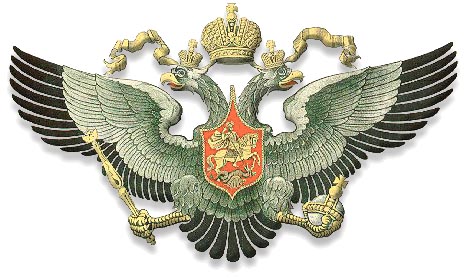 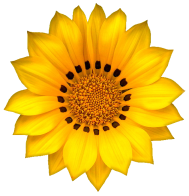 Правители
40
Восстанови хронологию:
3 5 8 7 1 2 4 6
Князь Олег
Александр Невский
Пётр I
Иван Калита
Дмитрий Донской
Иван Грозный
Михаил Романов
Владимир Красное Солнышко
1 8 2 4 5 6 3 7
8 1 2 5 4 6 3 7
1 8 2 5 4 6 7 3
1 8 2 5 4 6 3 7
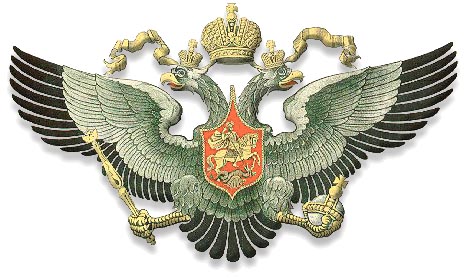 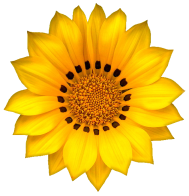 Правители
50
Восстанови хронологию:
Александр Невский
Княгиня Ольга
Иван IV
Владимир Красное Солнышко
Пётр I
Михаил Романов
Борис Годунов
Лжедмитрий I
Екатерина Великая
2 4 1 3 7 8 9 5 6
2 1 4 3 7 8 9 5
9 4 1 3 7 8 2 5
2 4 1 3 7 8 6 5 9
2 4 1 5 7 8 9 3
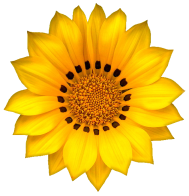 Исторический словарь
10
Ярлык на княжение –
серебряная пластина с выбитой надписью, вручаемая князьям в Золотой Орде
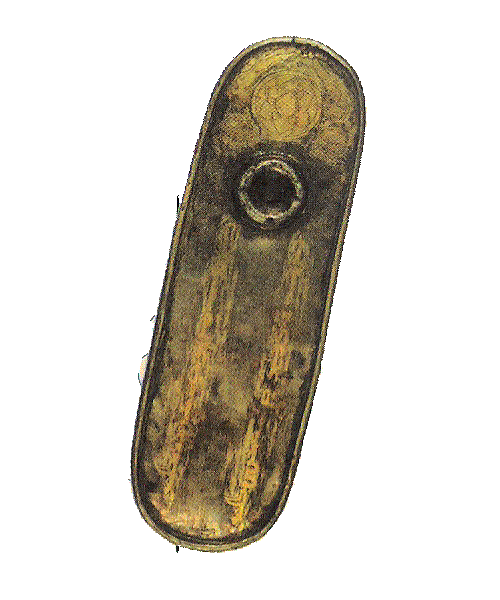 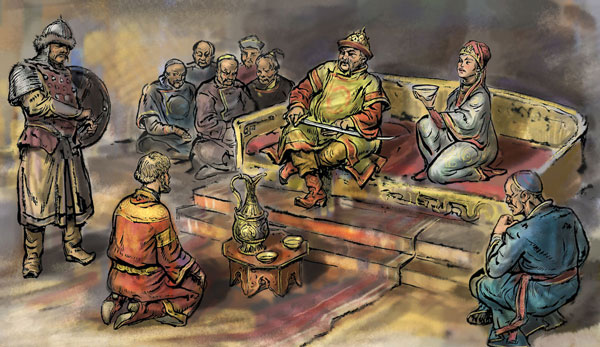 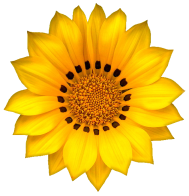 Исторический словарь
20
Стрельцы –
войско, появившееся при Иване Грозном, получавшее жалование за свою службу.
Печатный двор  –
первая русская типография
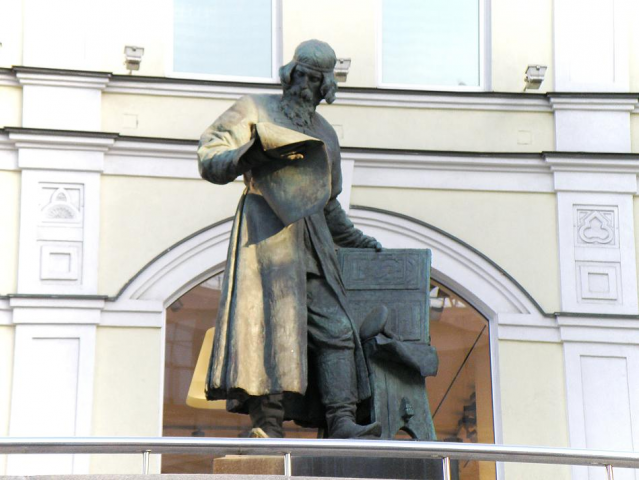 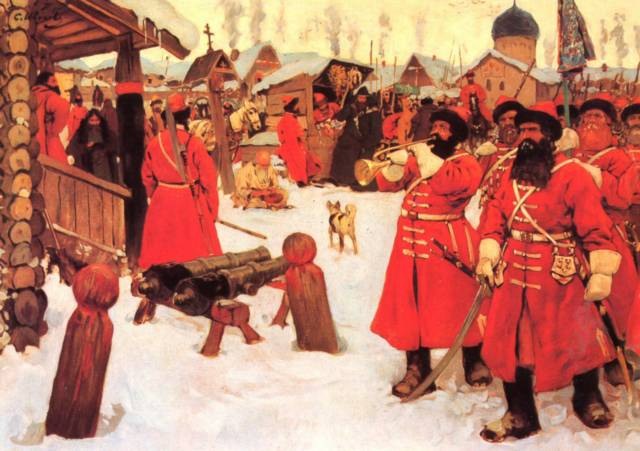 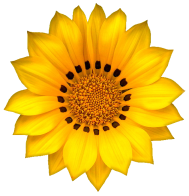 Исторический словарь
30
Бояре –
знатные и богатые люди, составляющие ближайшее окружение царя.
Вотчина –
наследие бояр.
Дворяне –
сословие светских землевладельцев, обладавшие наследственными привилегиями.
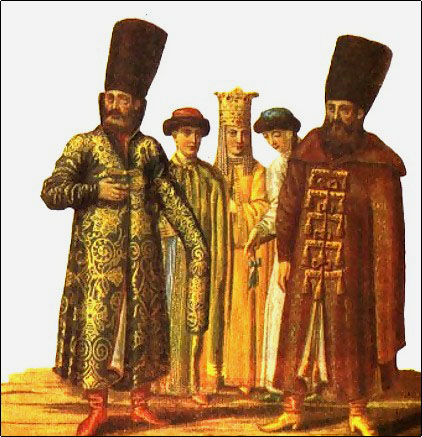 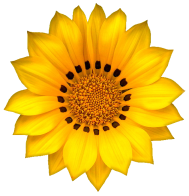 Исторический словарь
40
Оброк -
плата хозяину овощами, мясом, хлебом и т.п.
Барщина -
обязательная работа на своего господина.
крестьяне, прикреплённые к земле, т.е. не имеющие права уйти от своего хозяина.
Крепостные -
Ярмарка -
место торговли и развлечений.
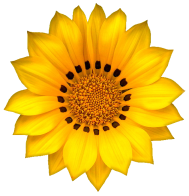 Исторический словарь
50
«Остаться с носом»-
«Положить дело в долгий ящик»-
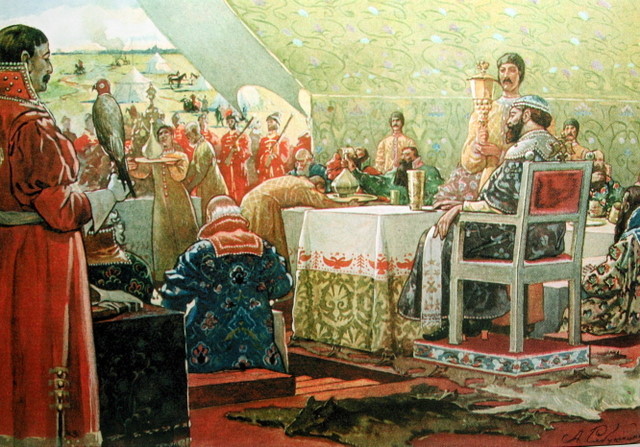 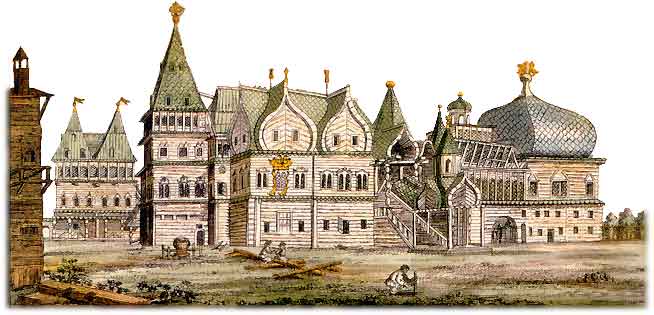 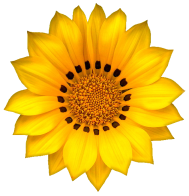 Московское государство
10
Какие события относятся к эпохе Ивана Грозного?
Венчание на царствование 1 царя
Появление приказов
Изгнание польских захватчиков из Москвы
Создание стрелецкого войска
Открытие первой типографии
Освоение Сибири
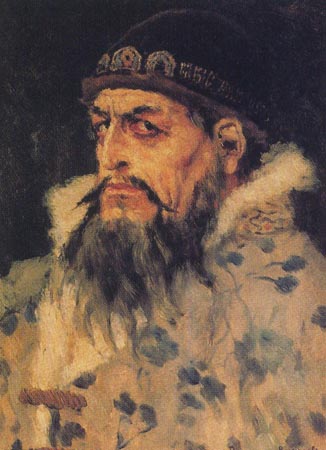 2 3 4 5 6
1 2 4 5 6
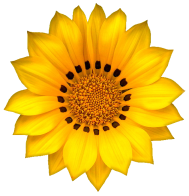 Московское государство
20
Восстанови хронологию:
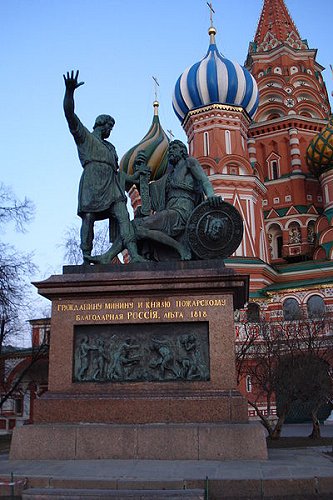 Сбор средств купцом Мининым на ополчение
Смерть Бориса Годунова
Изгнание польских захватчиков
Лжедмитрий I на московском престоле
Дмитрий Пожарский возглавил ополчение
Воздвижение памятника Минину и Пожарскому
1 2 3 4 5 6
2 4 1 5 3 6
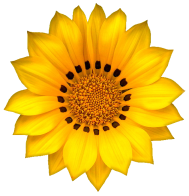 Московское государство
30
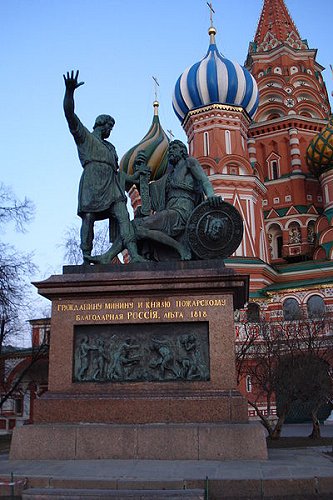 Сбор средств купцом Мининым на ополчение
Смерть Бориса Годунова
Изгнание польских захватчиков
Лжедмитрий I на московском престоле
Дмитрий Пожарский возглавил ополчение
Воздвижение памятника Минину и Пожарскому
Обявление Дня народного единства
2 4 1 5 3 7 6
2 4 1 5 3 6 7
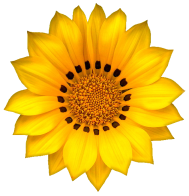 Московское государство
40
Какие события относятся к началу правления династии Романовых?
Объявление крепостного права.
Экспедиции Дежнёва и Хабарова.
Постройка Собора Василия Блаженного
Появление ярмарок.
Возведение Теремного дворца.
Освоение Сибири  Ермаком Тимофеичем
1 4 5 6
1 2 3 4 5
1 2 4 5
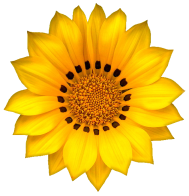 Московское государство
50
Соотнеси имена современников :
Иван Грозный
Иван Фёдоров
Семён Дежнёв
Митрополит Московский Филипп
Дмитрий Пожарский
Василий Поярков
Ерофей Хабаров
Кузьма Минин
Михаил Федорович Романов
Алексей Михайлович Романов
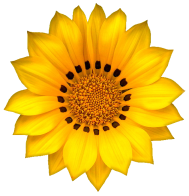 Российская империя
10
Какие высказывания о Петре I являются истиной:

За свою жизнь он освоил 15 ремёсел.
Он стал первым русским царём
При нём Россия превратилась в морскую державу.
Он основал город Москва.
Он стал первым русским императором.
Он ввёл новый календарь.
Он основал город Санкт-Петербург.
Ввёл налог на бороду.
Ввел европейские костюмы, парики.
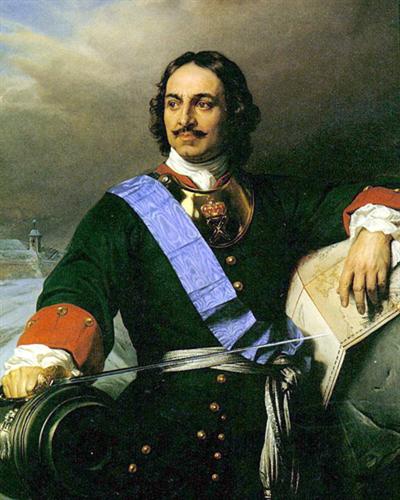 1 2 3 6 4 8 9
1 3 5 6 7 8 9
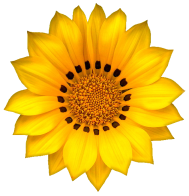 Российская империя
20
Какие высказывания оправлении Екатерины II верны:
Вспыхнула крестьянская война под предводительством Емельяна Пугачёва.
Было введено крепостное право.
Построен Эрмитаж и Зимний дворец.
Построен Казанский собор.
Россия получила выход к Чёрному морю.
Русские войска возглавляли полководец Суворов и адмирал Ушаков.
Открыт Московский университет.
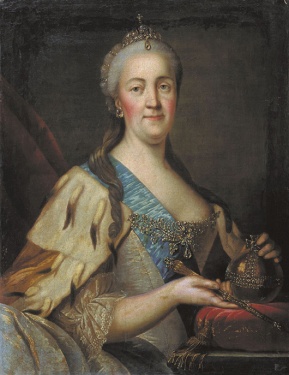 1 3 5 6 7
1 2 4 5 6 7
Российская империя
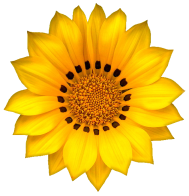 30
Сегодня на уроке мы говорили о Великой Отечественно войне. Она началась в 1812 году. На нашу страну напали  французские войска под предводительством Кутузова. Главнокомандующим русскими войсками был назначен молодой талантливый полководец Михаил Илларионович Бонапарт. Главное сражение в этой войне состоялось  в деревне Бородино. Чтобы сохранить русскую армию, было принято решение оставить город Петербург. Армия французов не чувствовала себя в нём победителем, к  тому же вскоре в городе начались пожары. Наполеон спешно, по разорённым дорогам покидал Россию. Россия ценой неисчислимых бед, разрушений и потерь завершила свой победоносный поход в Лондоне.
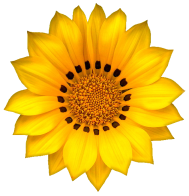 Российская империя
40
1
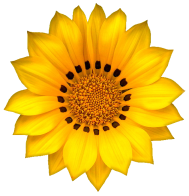 Российская империя
50
Что из высказываний о Петре I является истинным:
Историк!
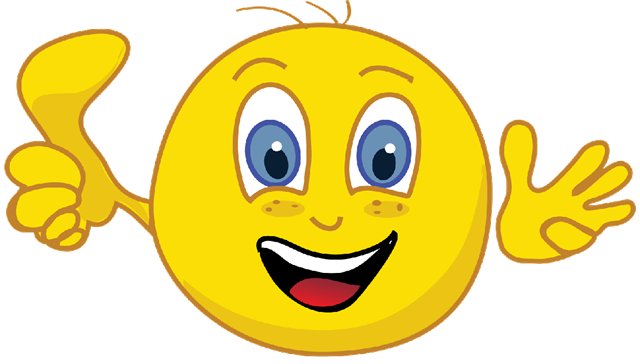 Учи историю!
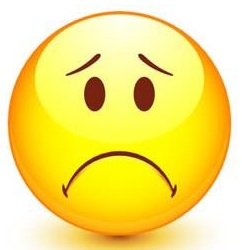 Историк!
Олег
Владимир Красное Солнышко
Иван Грозный
Борис Годунов
Пётр I
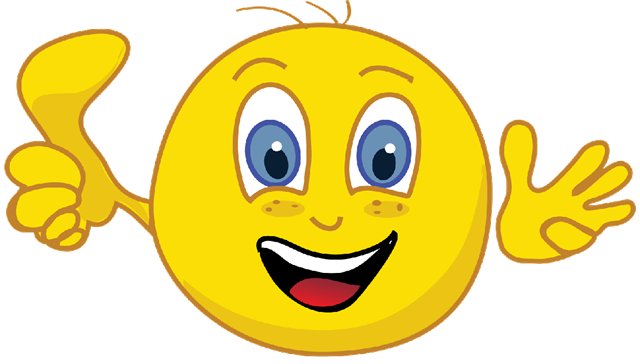 Историк!
Владимир Красное Солнышко
Иван Калита
Иван Грозный
Борис Годунов
Михаил Романов
Пётр I
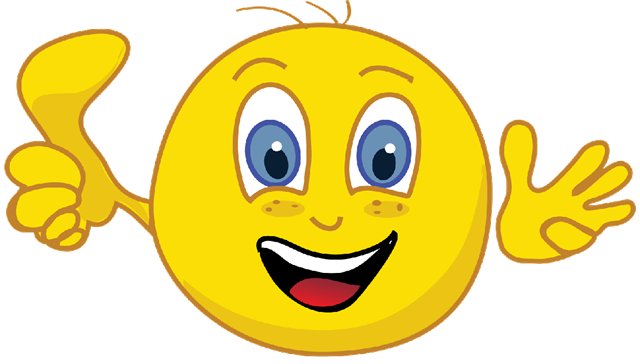 Историк!
Дмитрий Донской
Иван Калита
Иван Грозный
Борис Годунов
Лжедмитрий I
Михаил Романов
Пётр I
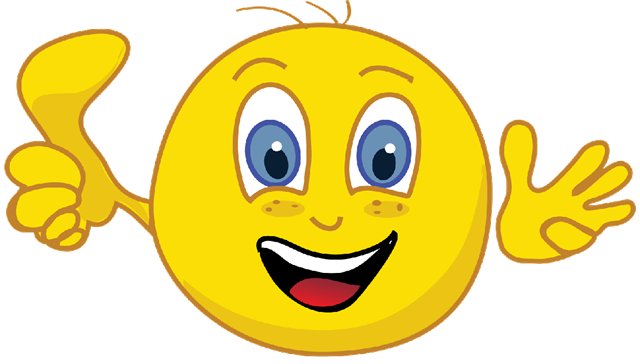 Историк!
Князь Олег
Владимир Красное Солнышко
Александр Невский
Дмитрий Донской
Иван Калита
Иван Грозный
Михаил Романов
Пётр I
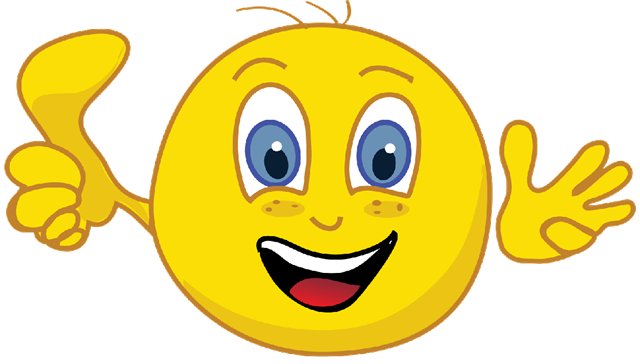 Историк!
Княгиня Ольга
Владимир Красное Солнышко
Александр Невский
Иван Грозный
Борис Годунов
Лжедмитрий I
Михаил Романов
Пётр I
Екатерина Великая
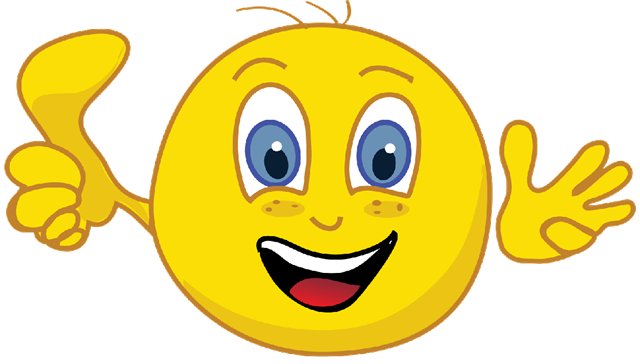